ПОРТФОЛИО
дошкольника
Место для фото
Фамилия:

       Имя:

Начало:                                    Окончание:



Детский сад№104 
Каменск - Уральский
ОБО МНЕ
Я родился (дата, место рождения)



История моего имени:



Домашний адрес:

Гороскоп:





Дома меня называют ласково:
Место для фото
МОЯ СЕМЬЯ
Место для фото
Мой папа :


Моя мама:

Ещё у меня есть:
Всей семьей мы …
Мое родословное древо
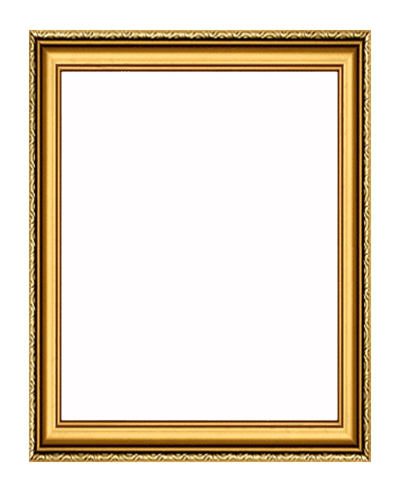 Я
__________________
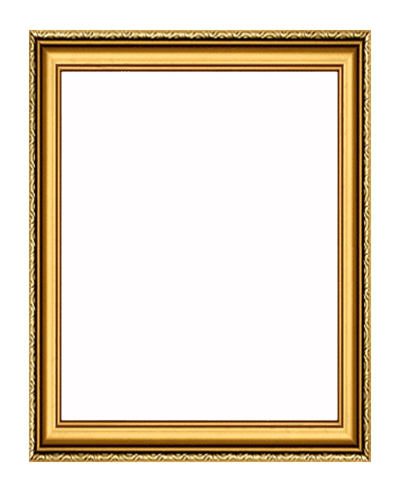 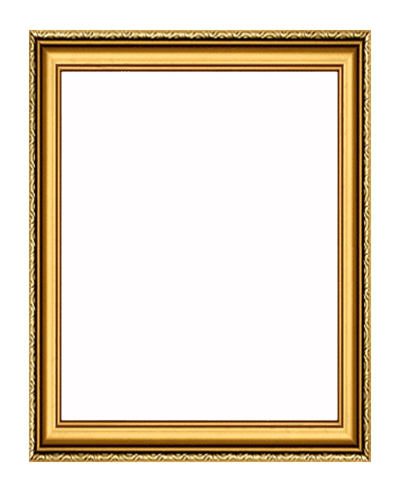 папа
__________________
мама
__________________
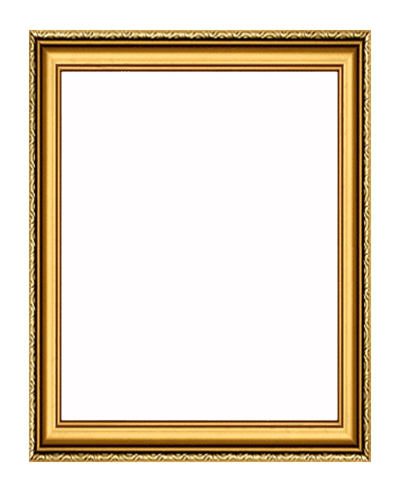 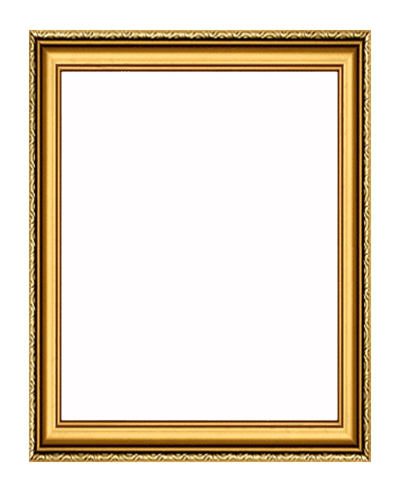 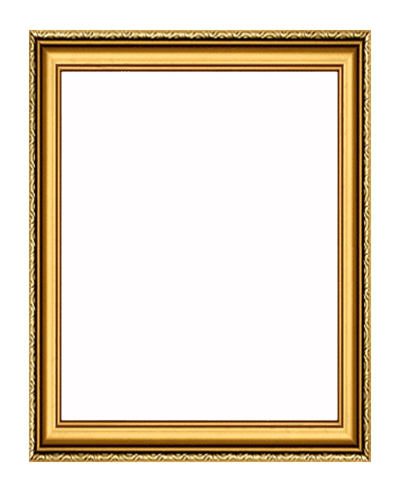 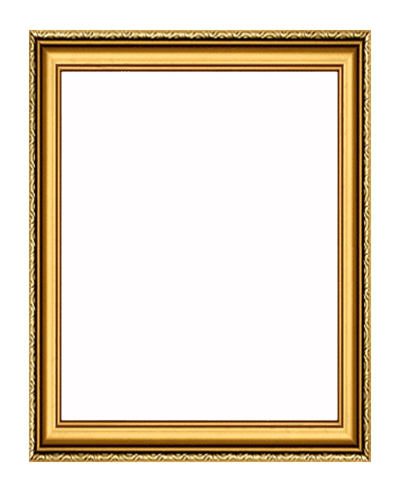 дедушка
__________________
дедушка
__________________
бабушка
__________________
бабушка
__________________
МОИ УВЛЕЧЕНИЯ
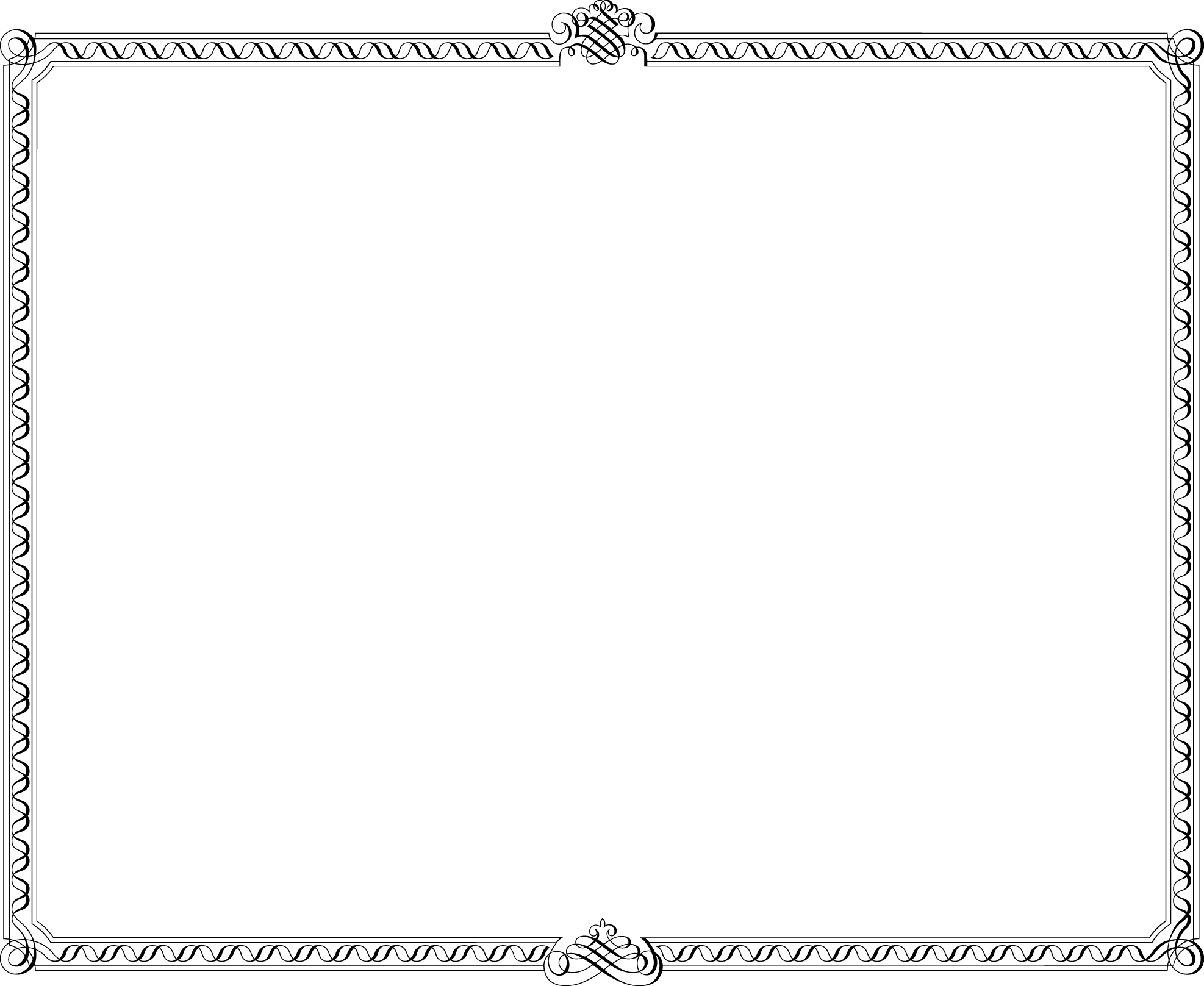 Место для фото
Я люблю


Я умею

Я хочу научиться
Когда я вырасту, я стану
потому что
МОЙ ЛЮБИМЫЙ ДЕТСКИЙ САД
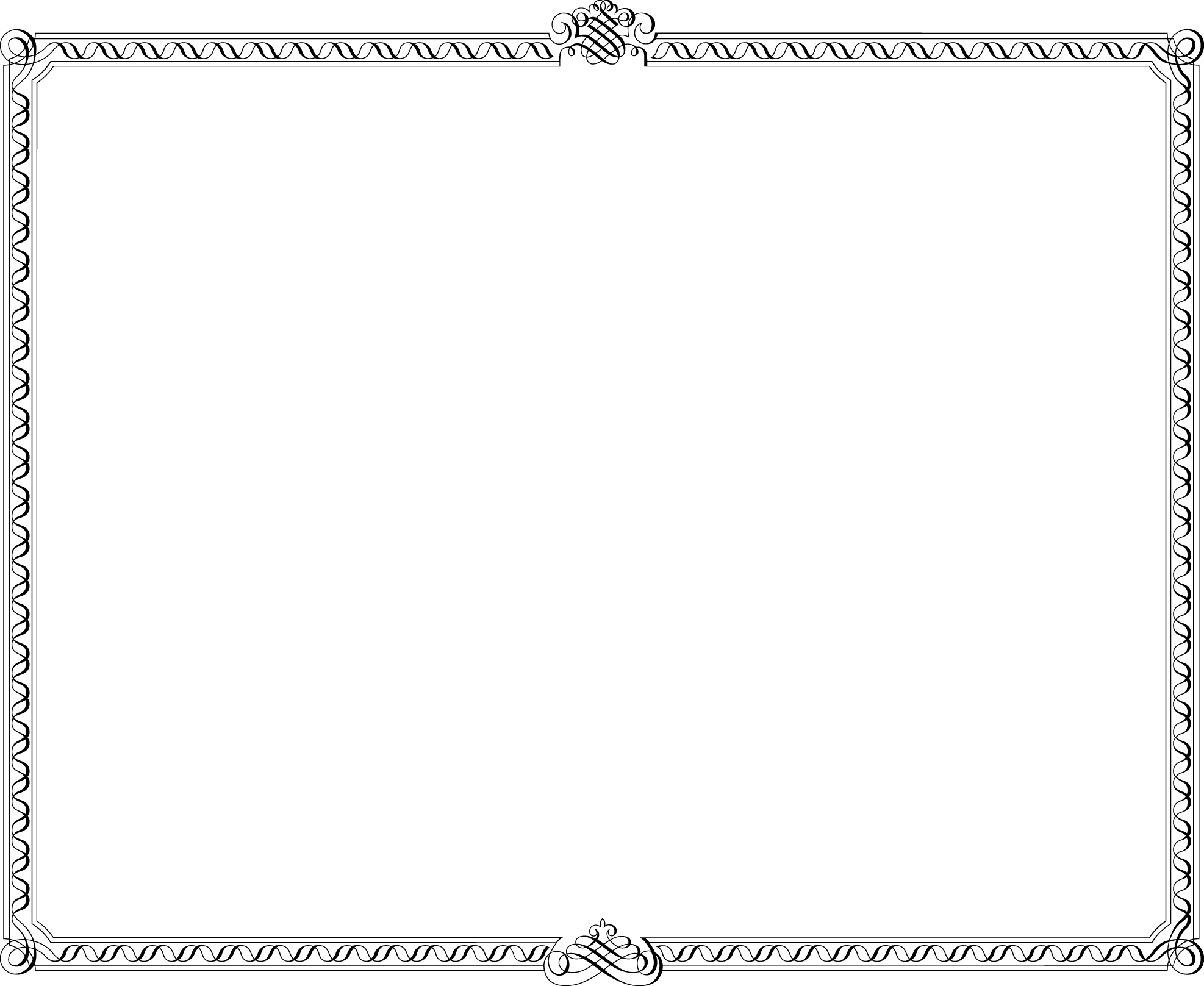 Мои воспитатели:



Мои друзья в детском саду:


Мои любимые игрушки:


Я люблю свой детский сад, потому что
Место для фото
МОИ ВПЕЧАТЛЕНИЯ
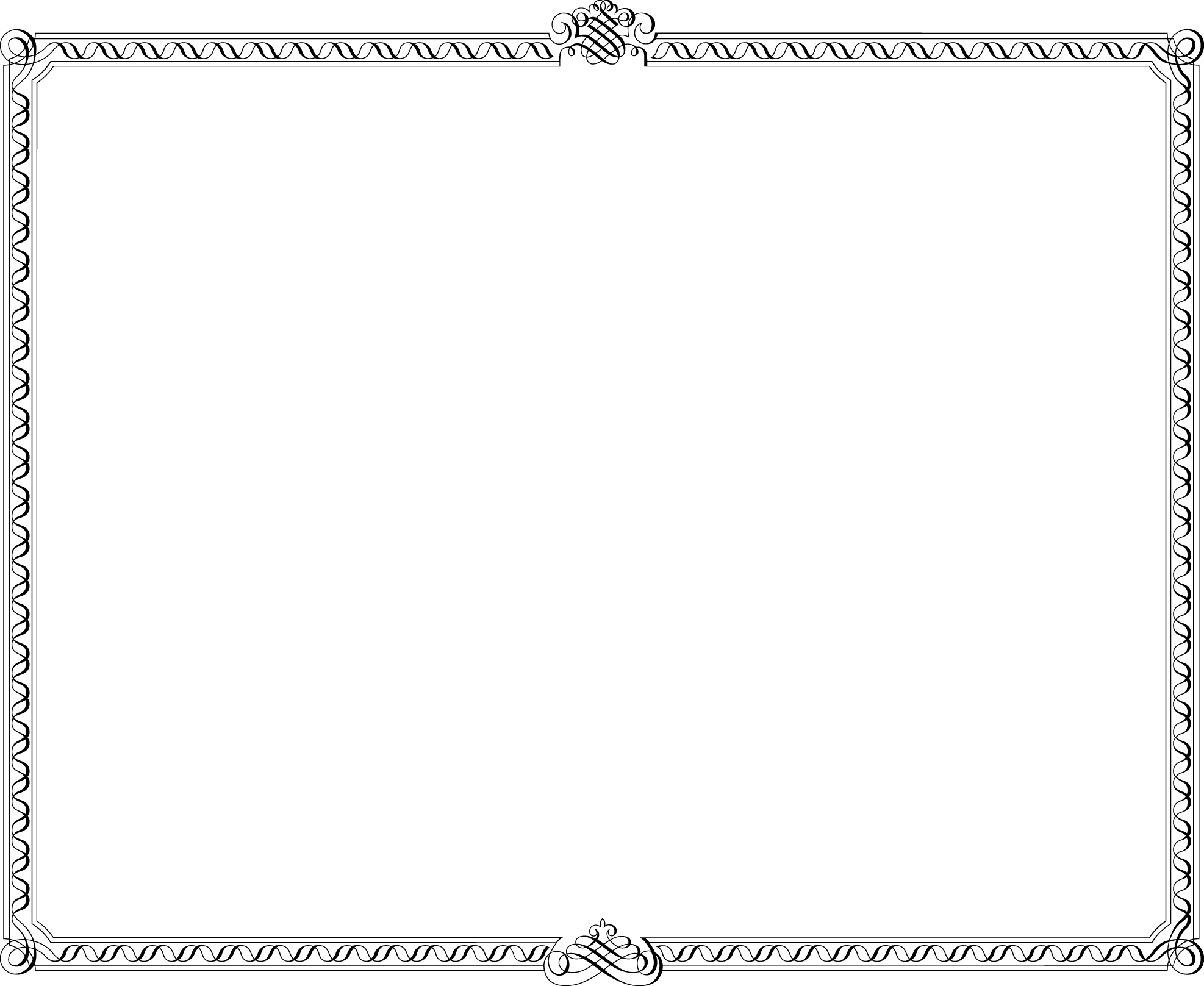 Мои любимые книги:



Я посещал(а)





Интересные случаи:
Место для фото
МОЁ ТВОРЧЕСТВО
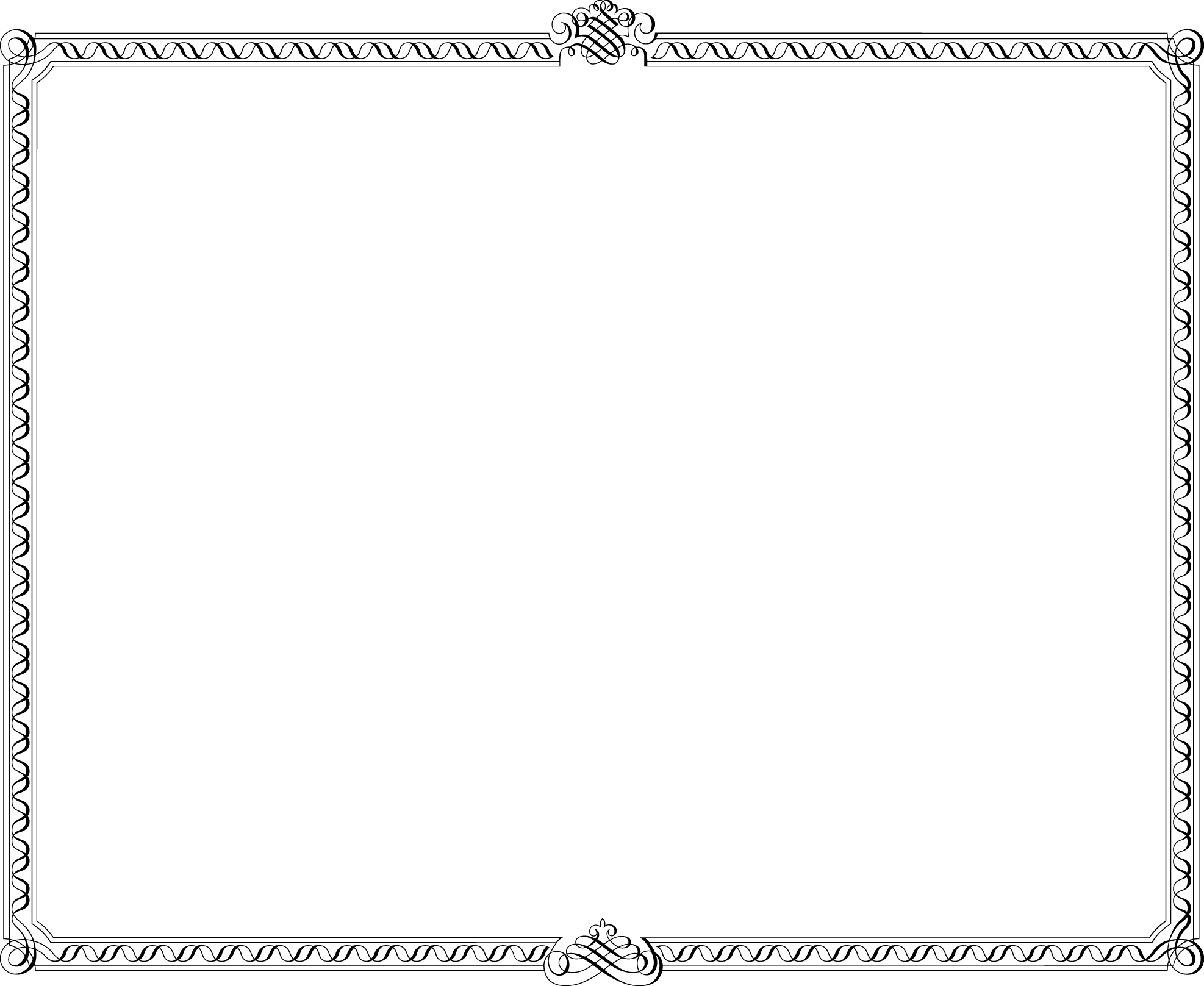 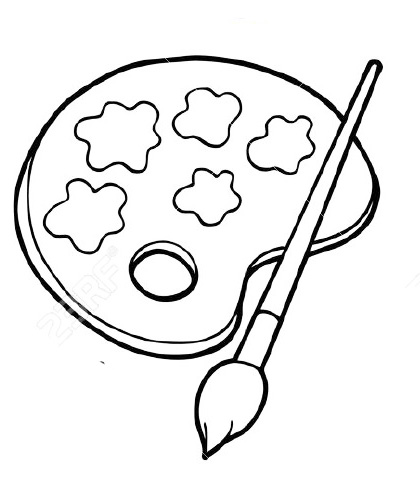 МОИ НАГРАДЫ
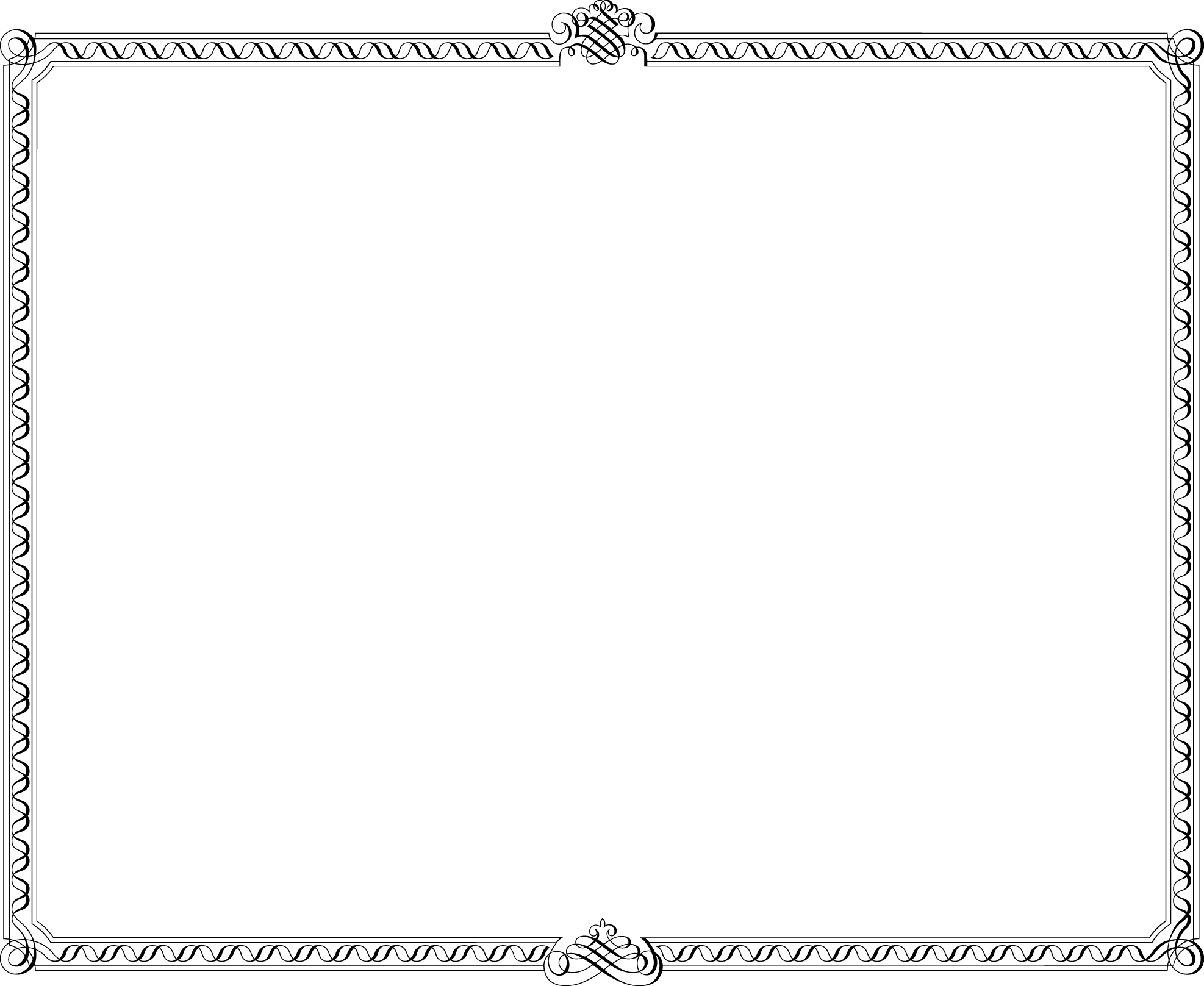 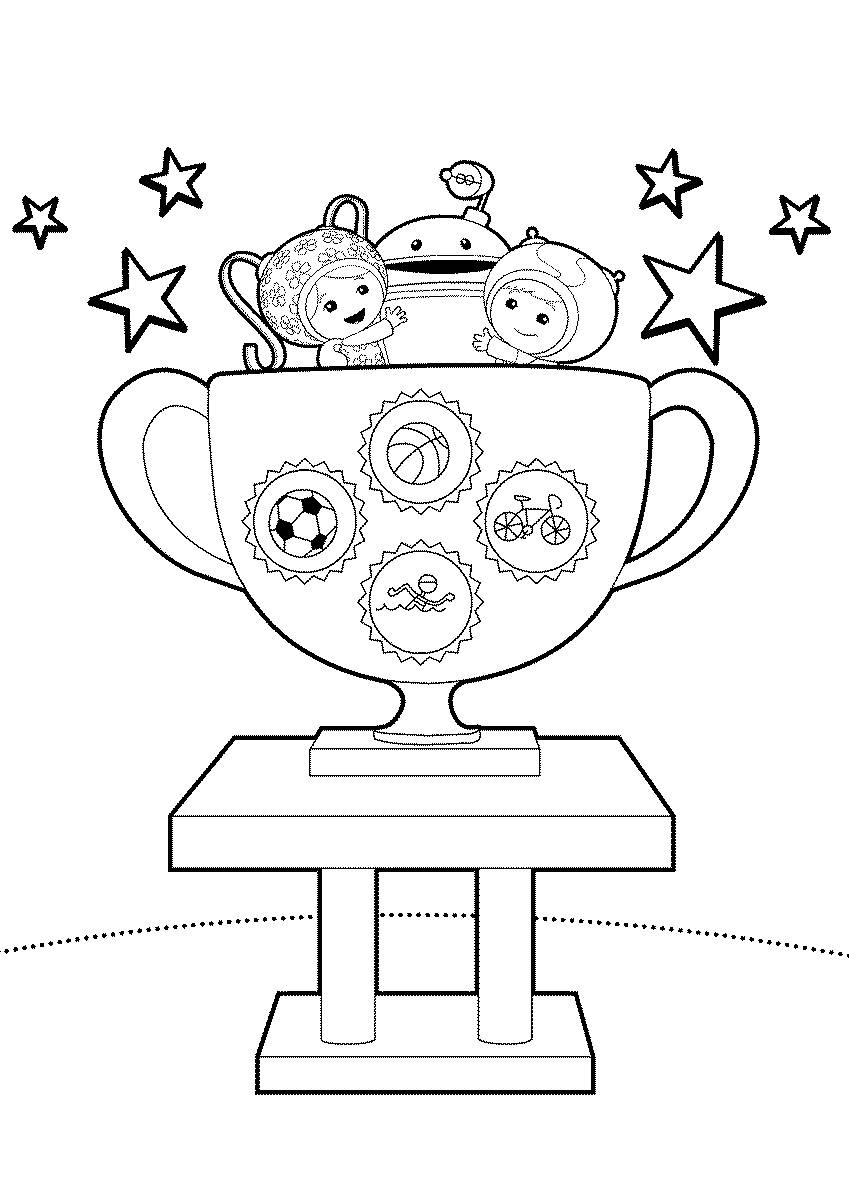 Я РАСТУ
см
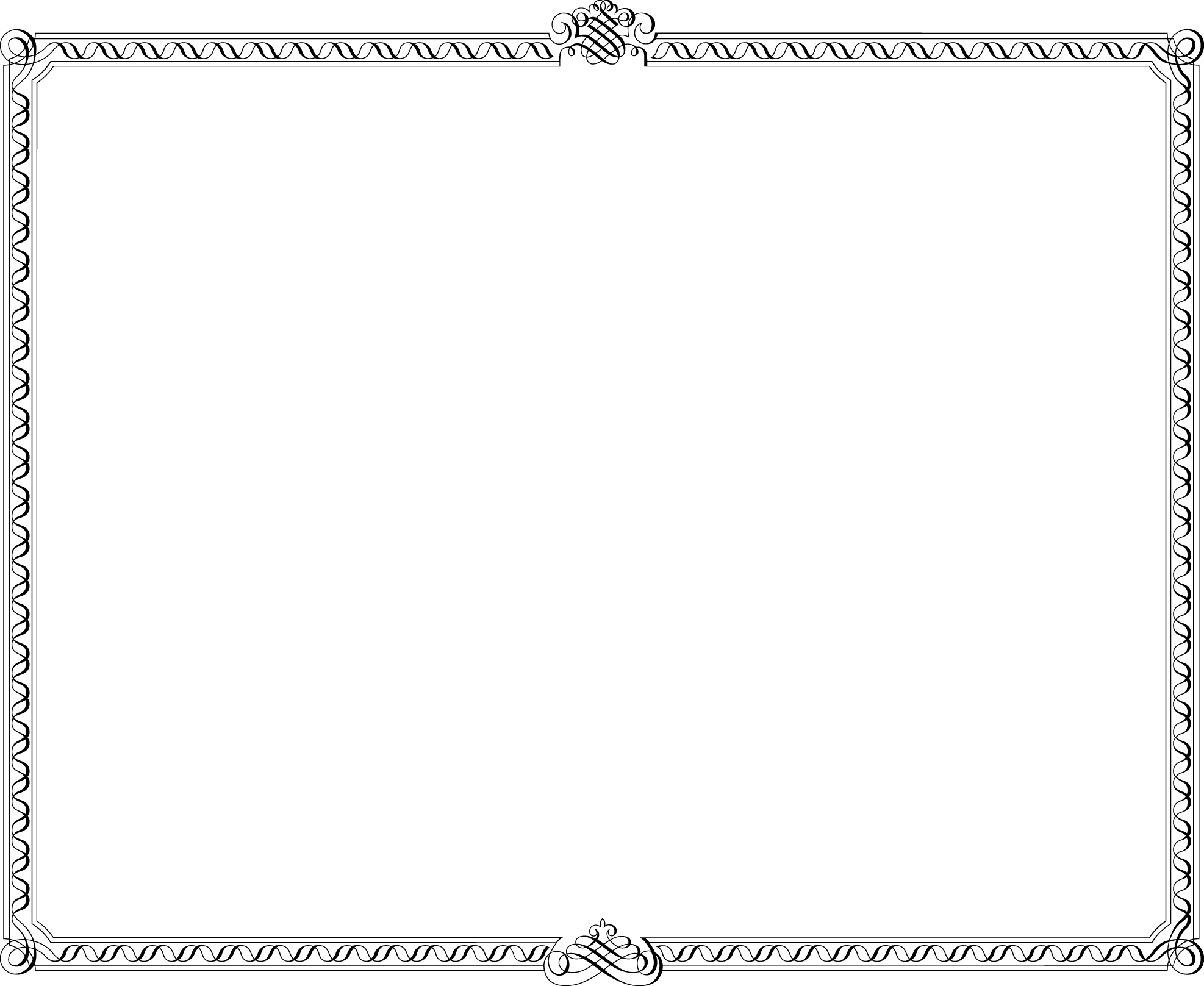 140
120
100
80
60
40
20
0
1
2
3
4
5
6
7
лет
кг
35
30
25
20
15
10
5
0
1
2
3
4
5
6
7
лет
_________________________________________________________________________________________________________________________________________________________________________________________________________________________________________________________________________________________________________________________________________________________________________________________________________________________________________________________________________________________________________________________________________________________________________________